Муниципальное дошкольное общеобразовательное учреждение
Центр образования «Открытие» (МОУ ЦО «Открытие»)
ПРЕЗЕНТАЦИЯдля детей среднего дошкольного возраста«ТРАНСПОРТ»
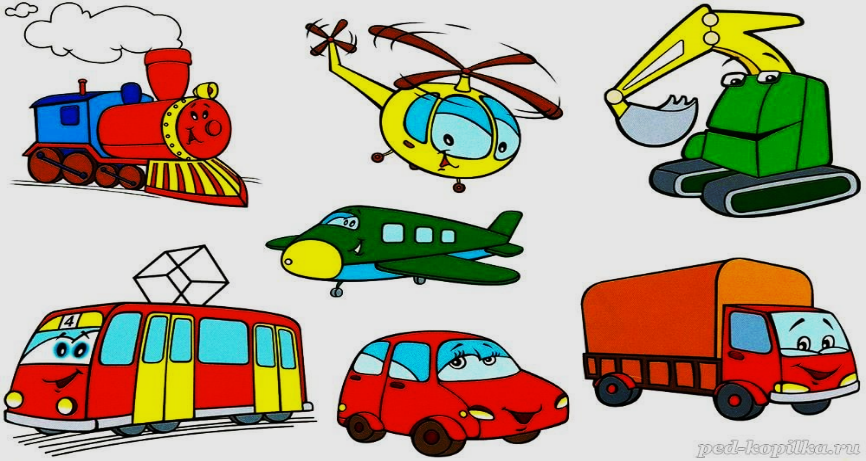 Разработала воспитатель
Китаева И. А.
г. Комсомольск – на – Амуре
2024 г.
Наземный
Легковой автомобиль
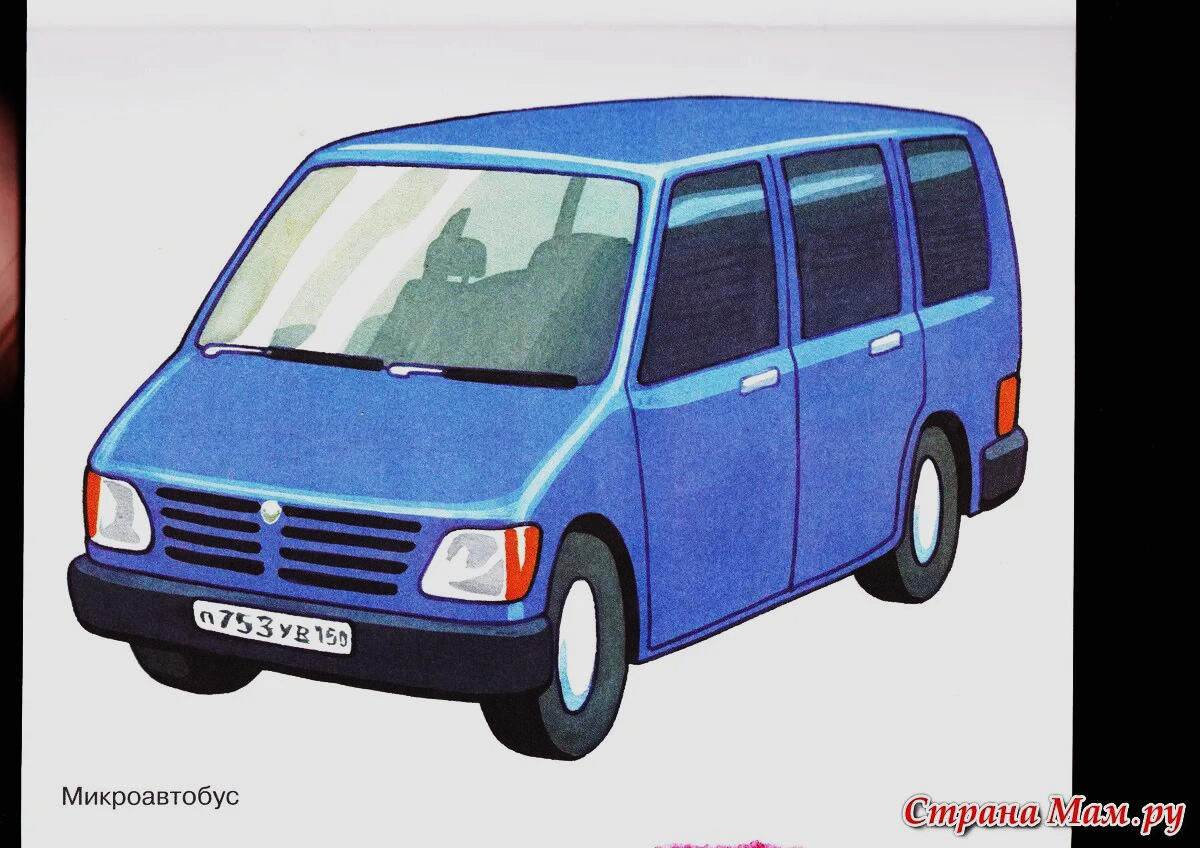 Грузовой автомобиль
автобус
поезд
воздушный
транспорт
самолет
воздушный
вертолет
Космическийтранспорт
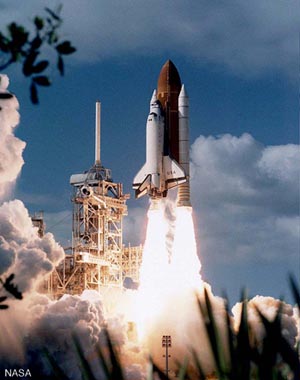 Ракета Шатл
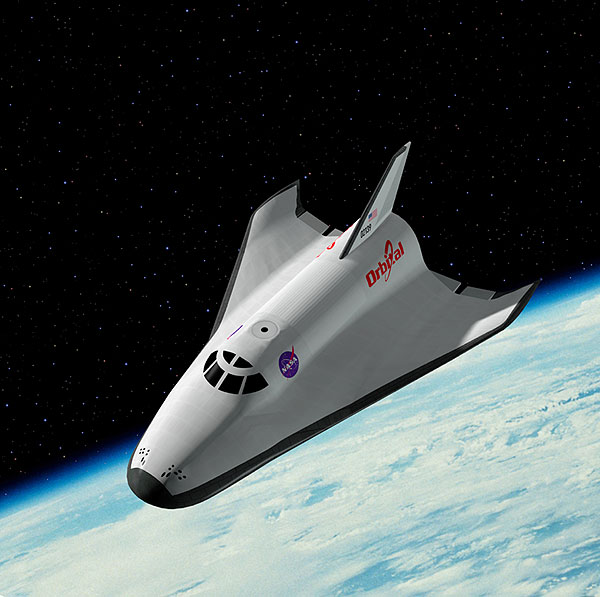 Водный транспорт
корабль
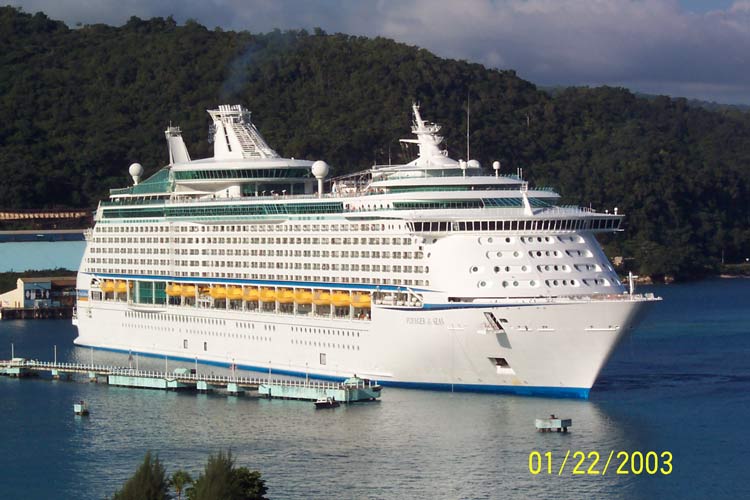 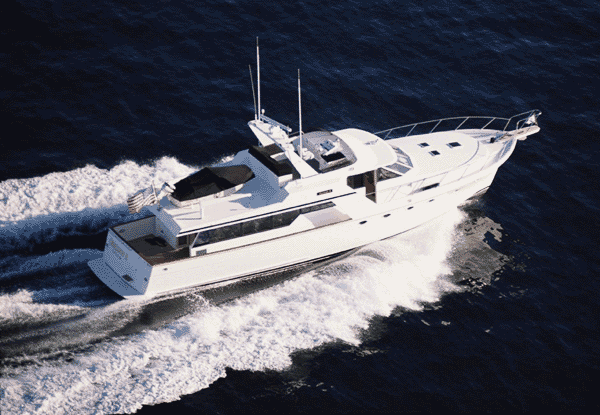 катер
лодка
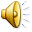 Специальный транспорт
Пожарная машина
Скорая помощь
экскаватор
бульдозер
самосвал
бетономешалка